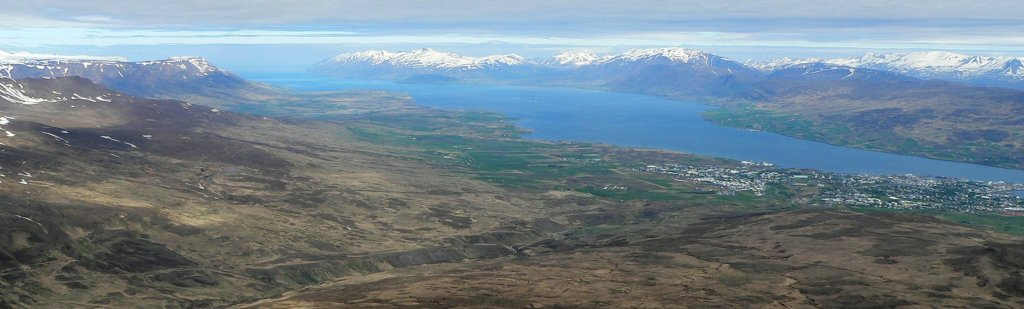 Akureyri, Iceland
Akureyri is a small city in northern Iceland. It is Iceland's secondlargest urban area and 4th largest municipality.Akureyri is an important port and fishing centre too.
Nicknamed the Capital of North Iceland, Akureyri is an important port and fishing centre. The area where Akureyri is located was settled in the 9th century but did not receive a municipal charter until 1786. The town was the site of Allied units during World War II. Further growth occurred after the war as the Icelandic population increasingly moved to urban areas.
The area has a relatively mild climate due to geographical factors, and the town's ice-free harbour has played a significant role in its history.
The old building (Gamli Skóli) of the Menntaskóli, i.e. High School precinct in Akureyri.
Hlíðarfjall ski slopes just west of the town
The Glerá River
Akureyri, with Hlíðarfjall behind, viewed from the eastern shore of Eyjafjörður